An Abstract Interpretation Framework for Refactoring
P. Cousot, NYU, ENS, CNRS, INRIA
R. Cousot, ENS, CNRS, INRIA
F. Logozzo, M. Barnett, Microsoft Research
The problem
Refactoring is a very common programmer activity
Useful to maintain the code, avoid code bloat, etc.
Examples: rename, re-order parameters, extract method, etc.
IDEs  guarantee that the refactored program is:
a syntactically valid program
a semantically equivalent program
There is no guarantee about the 
Preservation of the correctness proof
Interaction with the static analysis
Example: extract method
public int Decrement(int x)
{
  Contract.Requires(x >= 5);
  Contract.Ensures(Contract.Result<int>() >= 0);

  while (x != 0) x--; 

  return x;
}
public int Decrement(int x)
{
  Contract.Requires(x >= 5);
  Contract.Ensures(Contract.Result<int>() >= 0);

  x = NewMethod(x);

  return x;
}

private static int NewMethod(int x)
{
  while (x != 0) x--;
  
  return x;
}
and the (modular) proof?
public int Decrement(int x)
{
  Contract.Requires(x >= 5);
  Contract.Ensures(Contract.Result<int>() >= 0);

  while (x != 0) x--; 

  return x;
}
public int Decrement(int x)
{
  Contract.Requires(x >= 5);
  Contract.Ensures(Contract.Result<int>() >= 0);

  x = NewMethod(x);

  return x;
}

private static int NewMethod(int x)
{
  while (x != 0) x--;
  
  return x;
}
Postcondition: ok
Postcondition
Violation?
No overflow
Possible overflow
Simple solutions?
Method inlining: the reverse of extract method
May not scale up, how many levels should we inline?
Isolated analysis: infer pre- and postconditions of the extracted method
Too imprecise, without the context inferred contracts may be too generic
Invariant projection: project the pre/post-states on the parameters and return value
Too specific, cannot refactor unreached code 
User assistance: User provides the contracts
Impractical, too many contracts to write
State of the art (before this paper ;-)
Contribution
An abstract interpretation framework for proof-preserving method refactoring
A new set theoretic version of Hoare logic
With some surprising results!
Definition of the problem of extract method with contracts
Solution in the concrete and in the abstract
Implementation on a real system
Using the CodeContracts static verifier (Clousot) and the Roslyn CTP
Performance comparable to the “usual” extract method
Extract method with contracts: Requirements
Validity
The inferred contract should be valid
Counterexample:
ok
Invalid ensures
Safety
The precondition of the extracted method should advertise possible errors
Counterexample:
ok
Possible overflow
Completeness
The verification of the callee should still go through
Counterexample:  Valid and safe contract, but not complete
ok
Can’t prove ensures
Generality
The inferred contract is the most general satisfying Validity, Safety, and Completeness
Counterexample: Valid, Safe, Complete but not General contract
Requires too strong
ok
ok
Our solution
Valid, Safe, Complete, and General contract
ok
ok
Formalization
Algebraic Hoare Logic
We need to formalize what a static analyzer does, in particular method calls
Hoare Logic is the natural candidate
However, it is already an abstraction of the concrete semantics
We define a concrete Hoare logic where predicates are replaced by sets
{ P} S { Q } 		P ∈ ℘(Σ) and Q ∈ ℘(Σ × Σ)
The deduction rules are as usual
Details in the paper
Orders on contracts
Covariant order ⟹
Intuition: a stronger precondition is better for the callee
P, Q ⟹ P’, Q’ iff P ⊆ P’ and Q ⊆ Q’
Contravariant order →
Intuition: a →-stronger contract is more general (better for the caller)
P, Q → P’, Q’ iff P’ ⊆ P and Q ⊆ Q’

Note: formal (and more correct) definition in the paper
Some notation…
m is the refactored (extracted) method
S denotes the selected code (to be extracted) 
It is the body of the extracted method m
Pm, Qm is the most precise safety contract for a method m 
See Cousot, Cousot & Logozzo VMCAI’11
Ps, Qs is the projection of the abstract state 
before the selection, Ps
after the selection, Qs
Extract method with contracts problem
The refactored contract PR, QR is a solution to the problem if it satisfies
Validity
{ PR } S { QR }
Safety
PR,QR⟹ Pm, Qm
Completeness
PR,QR → PS,QS   so that   { Ps } m(…) { Qs }
Generality
∀ P’R,Q’R satisfying validity, safety, and completeness: PR,QR → P’R,Q’R
Theorem: The 4 requirements above are mutually independent
Declarative Solution
Theorem: There exists a unique solution for the problem:
PR,QR = Pm, post[S]Pm 
  Drawback: It is not a feasible solution
Pm and post[.] are not computable (only for trivial cases of finite domains)
We need to perform some abstraction to make it tractable
The formulation above is ill-suited for abstraction
Iterative Solution
Idea: give an iterative characterization of the declarative solution
It is easier to abstract and compensates for the lose of precision
Theorem: Define 
F[S]〈X, Y〉  = 〈Pm ∩ pre~[S]Y, Qm ∩ post[S]X〉 
Then
PR,QR = Pm,post[S]Pm = gfp(Ps, Qs) F[S]
The order for the greatest fixpoint computation is →
Intuition: improve the contract at each iteration step
By weakening the precondition and strengthening the postcondition
Abstraction
Abstract Hoare triples
Given abstract domains A approximating  ℘(Σ) and B  approximating ℘(Σ × Σ)
Define abstract Hoare triples
{ P } S { Q } ⟺	 { γA(P) } S { γB(Q) } 	
Idea: replace the concrete set operations with the abstract counterparts
Abstract Hoare triples generalize usual Hoare logic
Example: Fix A, B to be first order logic predicates
Question: Are the usual rules of Hoare logic valid in the general case?
Counterexample:  conjunction rule
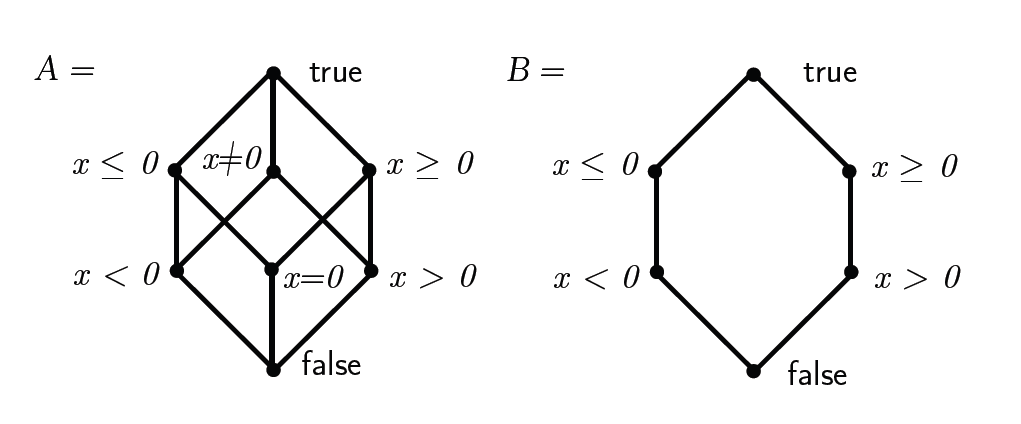 { x ≥ 0 } x = -x { x ≤ 0 }   and   { x ≤ 0 } x = -x { x ≥ 0 }
{ x ≥ 0 ⊓ x ≤ 0 } x = -x { x ≤ 0  ⊓ x ≥ 0} 
 { x = 0 } x = -x { false }
We are in trouble?
A similar result holds for the disjunction rule 
We need some hypotheses on the abstract domains and the concretizations γ
Theorem: The abstract Hoare triples without the conjunction and disjunction are sound
But we need conjunction to model method call, product of analyses, etc.!
Theorem: If γB is finite-meet preserving the conjunction rule is sound
A dual result holds for γA and the disjunction rule
Details on the paper: formalization and some extra technical details
And now?
We can define the problem of the extract method with contracts in the abstract
Define abstract contracts, the rule for abstract method call, etc.
Theorem: The abstract counterparts for validity, safety, and completeness are sound
However, abstraction introduces new problems
It is impossible to have a complete abstract refactoring in general
Need more hypotheses
It did not manifest in our experiments
The iterated gfp computation balances for the loss of information
Use narrowing to enforce convergence
Details in the paper (or come to see me after the talk!)
Experiments
Implementation
We use the CodeContracts static checker (aka Clousot) as underlying static analyzer
Based on abstract interpretation
More then 75K downloads, widely used in industrial environments
We use the Roslyn CTP for C# language services and basic engine refactoring
Industrial strength C# compiler and services implementation
Integrates in Visual Studio
Inference Algorithm
Use the Roslyn refactoring service to detect the extracted method m
Use Clousot to infer Ps, Qs
Project the entry state on the beginning of the selection(Ps). Similarly for Qs
Annotate the extracted method with Ps, Qs
Use Clousot to infer Pm, Qm
Add Pm, Qm to the extracted method and start the abstract gfp computation
Use Clousot for the abstract semantics
Weaken the precondition, strengthen the postcondition
Preserve Ps, Qs
Results
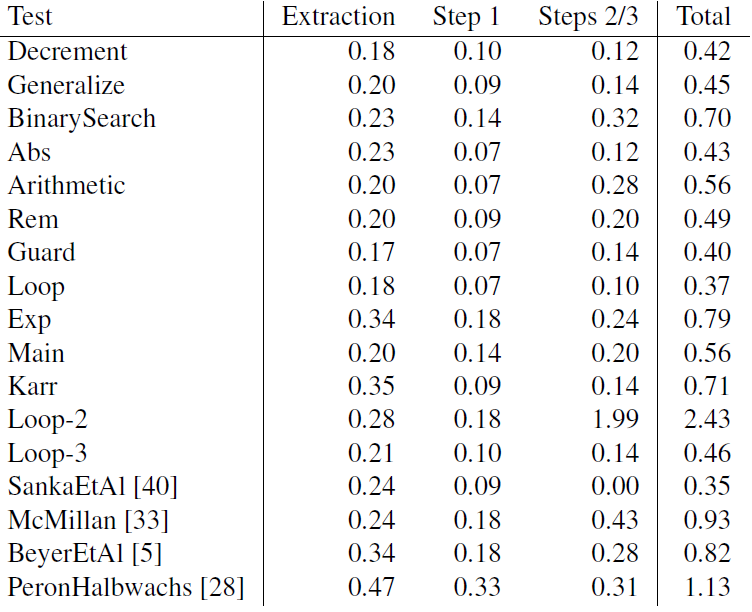 Conclusions
Conclusions?
Have an abstract interpretation framework to define proof-preserving refactorings
En passant, generalized Hoare logic
Found counterintuitive examples of unsoundness
Instantiated to the problem of refactoring with contracts
In the concrete: One solution, two formulations
In the abstract: Completeness and generality only under some conditions
Implementation on the top of industrial strength tools
Come see our demo!!!